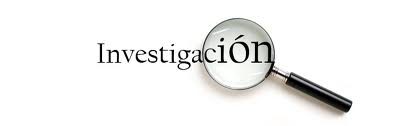 IES T- 004 Normal 
“Gral. Toribio de Luzuriaga”
Investigación y producción de saberes
Investigaciones en curso
Las familias de sectores populares y sus relaciones con la escuela. El caso de una institución educativa urbano marginal de la ciudad de Tunuyán, Mendoza
Equipo de investigación:
a) Profesores: Magdalena Tosoni, Fernando Abdala, Victoria Rousselle.
b)Alumnos: Maria Elena Maidana y Adriana Granados
Estudio financiado por el INFD
La inserción laboral de los graduados del Profesorado de Educación General Básica 1 y2 del IES T – 004 Normal “General Toribio de Luzuriaga” en el periodo comprendido entre los años  2004 – 2013.
Equipo de investigación:
a) Profesores: Jorge Valdez, Oscar García, Mariana Santinelli, Ivana Cordero, Lucrecia D´Agostino y Natalia Vargas
b) Alumnos  del PEP y Profesorado en Geografía. 
Estudio realizado con horas institucionales y de gestión.
3. SENDEROS PEATONALES DE INTERPRETACIÓN AMBIENTAL  AUTO-GUIADOS: Estrategia para fortalecer el aprendizaje activo de la Educación Ambiental en el nivel Secundario.
Equipo de investigación:
a) Profesores: Jesús Mestre, Verónica De Faveri y Natalia Vargas
b) Alumnos del Profesorado en Geografía
Estudio realizado con horas institucionales y de gestión.
4.  Retención, deserción y desgranamiento en alumnos ingresantes a 1° año en las carreras ofrecidas por el IES T-004 en el año 2015. 
Equipo de investigación:
a) Profesores: Guadalupe Navarro, Nazaret  López, Margarita Santoni y Natalia Vargas
b) Alumnos de los diferentes profesorados.
Estudio realizado con horas institucionales y de gestión.